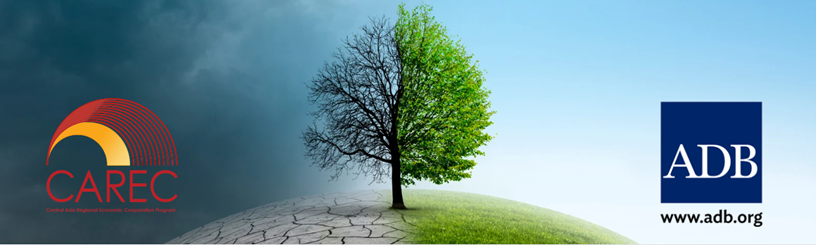 Subgroup 3 ProposalKyrgyz Republic, Tajikistan, Turkmenistan, Uzbekistan
CAREC WGCC 2nd Virtual Meeting – 8 July 2024
Project Name and Geographic Focus
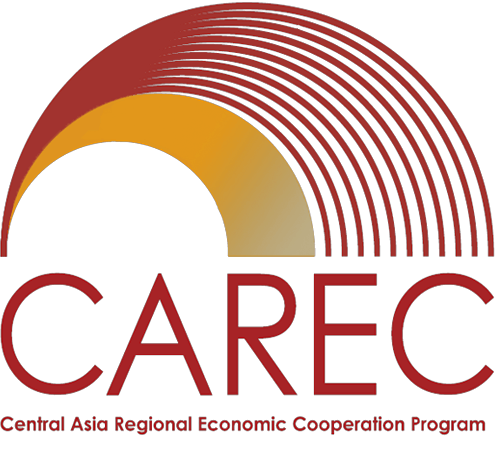 Project Name:
Glaciers and Water Resources: Risk Assessment, Monitoring and Forecasting

The project is presented by:
Qurbonzoda Abdullo Habibullo and Turakul Murodov, Committee for Environmental Protection under the Government of the Republic of Tajikistan; and Kajarov Allanazar, Ministry of Environmental Protection of Turkmenistan

Proposed by:
Kyrgyzstan, Tajikistan, Turkmenistan, Uzbekistan
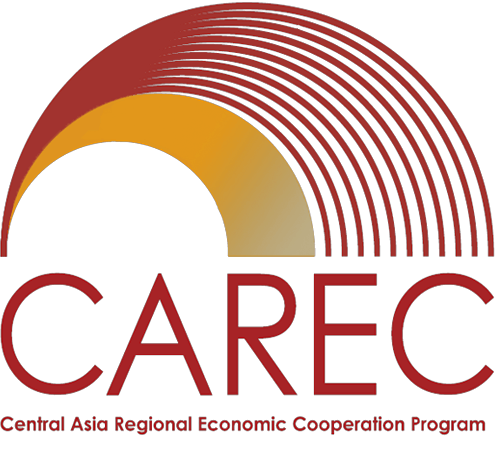 Project Description
Project Location / Geographic Focus
Regional, Central Asian countries

Main characteristics of the project

Strengthening the adaptive capacity of Central Asian countries to climate impacts via glaciers’ risk assessment, monitoring and forecasting
Creation of a Regional Atlas of Dangerous Transboundary Exogenous Geodynamic Processes, including natural hazards (GLOFs, mudflows, landslides, avalanches, dust storms and droughts) via a GIS platform
Climate finance for adaptation, technologies and best practices demonstration for water resources, land and forest management, agricultural production
Regional cooperation and stakeholders inclusion, capacity strengthening of hydromets (technical equipment, training);
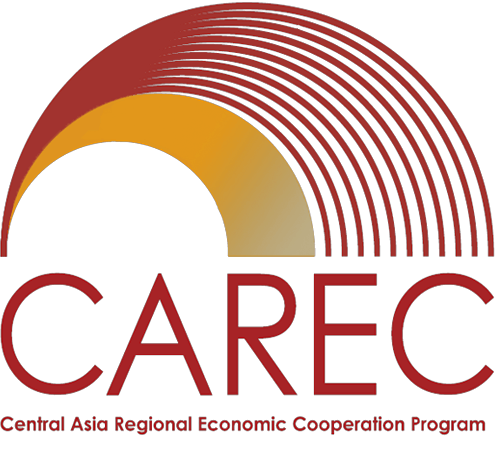 Why is it important as a CAREC project?
Regional assessment of the water resources and application of a unified approach to glacier monitoring and disaster risk forecasting, and use of innovative technologies international best practices, in Central Asia;

Improved drought risk assessment to identify most vulnerable areas and develop adaptation plans (drought is a regional problem, the experience gained in one country could be replicated in another).

Improved cooperation between countries on climate data exchange.